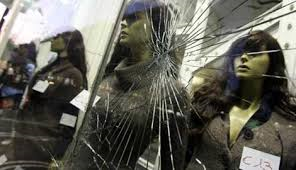 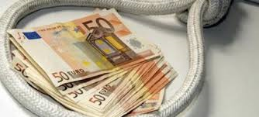 IndagineConfcommercio – GfK Italiasui fenomeni criminaliSiciliaRoma, 21 novembre 2018
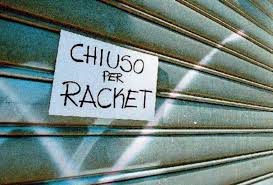 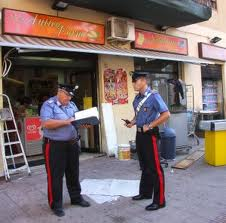 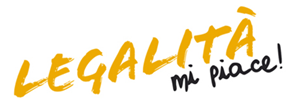 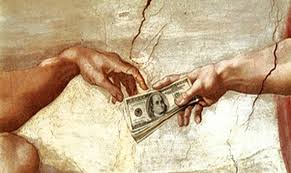 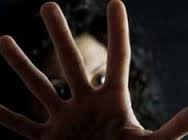 Premessa e obiettivi
Da alcuni anni Confcommercio-Imprese per l'Italia realizza, con il supporto di GfK Italia, un’indagine sulla criminalità che colpisce le imprese del commercio, del turismo, dei servizi e dei trasporti. Confcommercio-Imprese per l'Italia ha voluto replicare l’indagine anche nel 2018, così da disporre di informazioni aggiornate sui fenomeni di criminalità.
Questi i temi trattati dall’indagine:
la percezione sull’andamento della criminalità (con particolare riferimento a estorsioni, usura, furti, rapine, contraffazione e abusivismo)
l’esperienza di minacce/intimidazioni per finalità di estorsione, indiretta e diretta
la natura delle minacce/intimidazioni  
le risposte alle richieste estorsive
le misure di prevenzione e tutela adottate
le iniziative ritenute più efficaci per la sicurezza delle imprese
le percezioni sulle leggi che contrastano i fenomeni criminali
l'esperienza di taccheggio.
All’indagine, che è stata realizzata dal 24 settembre a fine ottobre, hanno partecipato oltre 4.600 imprese.
In questo documento  vengono illustrati i principali risultati dell’indagine, a livello nazionale e con riferimento alla Sicilia in particolare.
I risultati della ricerca
10
Il confronto tra i risultati nazionali e regionali
Le percezioni della criminalità vs azienda
Pensando alla criminalità, in particolare a furti, rapine, estorsioni, usura, contraffazione e abusivismo, lei direbbe che rispetto all’anno scorso, i livelli di sicurezza per la sua attività sono: 
(base = totale campione, n= 4.628)
Rispetto all’anno scorso i livelli di sicurezza  per la sua attività sono…
%
In Sicilia è molto sopra la media nazionale la quota di coloro che percepiscono un peggioramento nei livelli di sicurezza
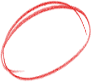 Le percezioni della criminalità vs azienda: quali crimini sono aumentati di più
Con riferimento alla Sua attività e al settore in cui lei opera, come valuta l’andamento dei crimini di seguito indicati rispetto all’anno scorso?
(base = totale campione, n= 4.628)
% IN AUMENTO rispetto all’anno scorso
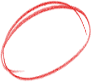 Abusivismo, furti, rapine ed estorsioni sono i fenomeni maggiormente percepiti in Sicilia, tutti molto più citati che a livello nazionale.
 Molto sopra la media anche l’usura, che supera ampiamente la contraffazione.
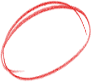 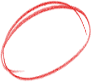 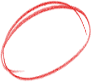 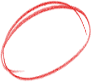 L’esperienza di criminalità: le dimensioni del fenomeno
Pensando a persone che svolgono attività simili alla sua, Lei conosce qualcuno che, negli ultimi 12 mesi, abbia ricevuto minacce o intimidazioni per finalità di estorsione con riferimento all’attività dell’impresa?
Lei personalmente, negli  ultimi 12 mesi, ha ricevuto minacce o intimidazioni per finalità di estorsione con riferimento all’attività dell’impresa?
(base = totale campione, n= 4.628)
%
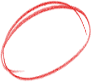 In Sicilia l’esperienza con la criminalità (indiretta o diretta) risulta sensibilmente superiore alla media nazionale.
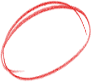 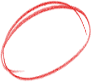 Le azioni a protezione della propria impresa
Che genere di misure di prevenzione e di tutela ha adottato nei confronti dei reati sopra citati (furti, rapine, estorsioni, usura, contraffazione e abusivismo)
(base = totale campione, n= 4.628)
Le misure per la sicurezza della propria impresa vs racket e criminalità
(possibili più risposte)
%
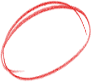 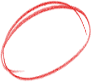 In Sicilia l’adozione di misure per la sicurezza delle imprese è superiore alla media nazionale, con accentuazioni nell’impiego di telecamere/impianti di allarme, assicurazioni e vetrine corazzate.
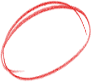 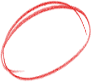 La sicurezza della propria attività: le iniziative più efficaci
Quali iniziative, tra quelle indicate, ritiene più utili per la sicurezza della sua impresa?
(base = totale campione, n= 4.628)
Le iniziative ritenute più efficaci per la sicurezza della propria impresa
(possibili 2 risposte)
%
In Sicilia l’opinione sulle iniziative ritenute più efficaci per la sicurezza è abbastanza in linea con la media nazionale, con certezza della pena leggermente sopra la media.
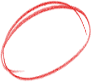 La percezione sull’efficacia delle leggi che contrastano i fenomeni criminali
Secondo lei, le leggi che contrastano i reati citati (furti, rapine, estorsioni, usura, contraffazione e abusivismo) funzionano? 
(base = totale campione, n= 4.628)
Le leggi che contrastano i fenomeni criminali sono efficaci…
%
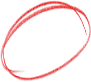 Più che a livello nazionale in Sicilia quasi tutti i rispondenti ritengono poco o per niente efficaci le leggi che contrastano i fenomeni criminali.
Propensione all’inasprimento delle pene
Lei sarebbe favorevole ad un inasprimento delle pene per i reati sopra citati (furti, rapine, estorsioni, usura, contraffazione e abusivismo)? 
(base = totale campione n= 4.628)
Sarebbe favorevole ad un inasprimento delle pene
%
Rispetto alla media nazionale, in Sicilia è maggiore l’incidenza di chi si dichiara molto favorevole all’inasprimento delle pene per i reati contro le imprese.
I giudizi contrari sono quasi inesistenti.
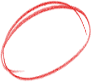 La percezione sulla certezza della pena
Secondo lei, in Italia, le persone condannate per i reati citati (furti, rapine, estorsioni, usura, contraffazione e abusivismo) scontano la pena a cui sono stati condannati?
(base = totale campione, n= 4.628)
I condannati scontano realmente le pene…
%
Anche in Sicilia la grande maggioranza ritiene che non vengano scontate le pene per i reati commessi, con una accentuazione rispetto alla media nazionale di chi si dichiara certo che sia così.
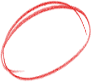 L’esperienza di taccheggio
Negli ultimi 12 mesi, la sua attività è stata soggetta a taccheggio? Cioè, si sono verificati furti di merce esposta nel suo esercizio commerciale da parte di frequentatori/visitatori/clienti? Quante volte?  
(base = totale campione, n= 4.628)
Ha subito taccheggi
%
Perfettamente in linea con la media nazionale l’incidenza del taccheggio in Sicilia.
I problemi più gravi del paese
Tra i seguenti problemi, quali secondo Lei sono i tre più gravi del nostro Paese?
(base = totale campione, n= 4.628)
(possibili al massimo 3 risposte)
%
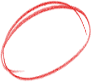 Anche in Sicilia, l’eccessivo prelievo fiscale, la burocrazia e la criminalità vengono percepiti come i tre problemi più gravi del Paese, con citazioni molto più elevate rispetto alla media nazionale.
Meno sentite, invece, l’evasione fiscale, la mancanza di lavoro e l’immigrazione.
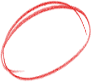 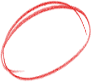